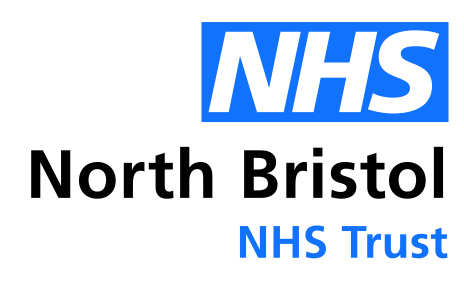 2018 National Cancer Patient Experience Survey Results
Published September 2019
SWAG Skin Clinical Advisory Group
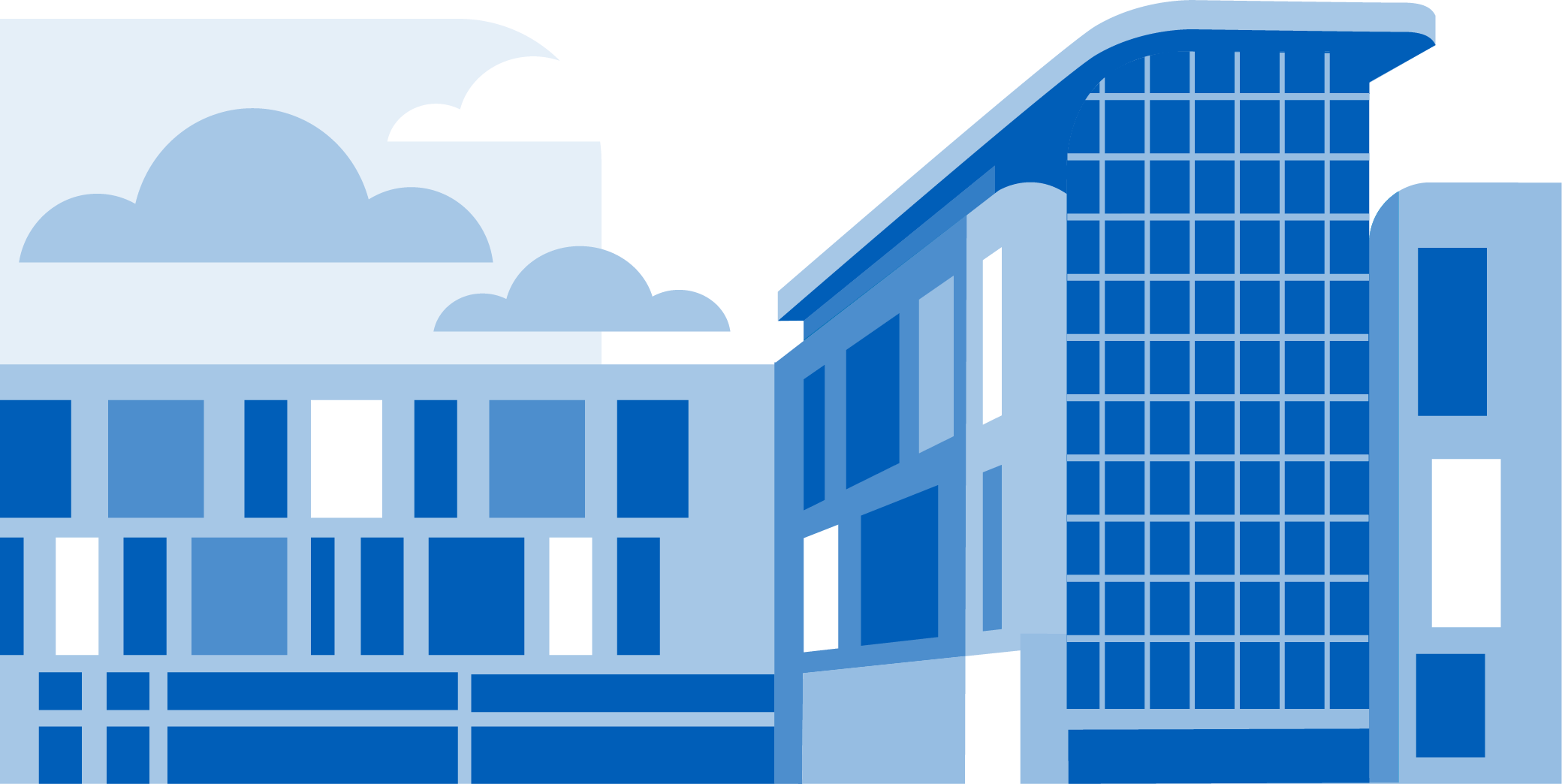 Carol Chapman
Lead Cancer Nurse
November 2019
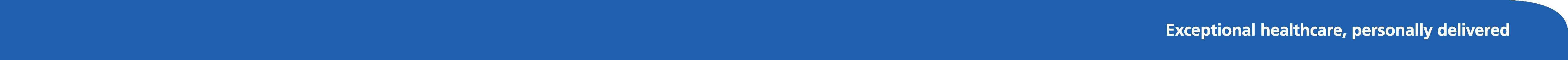 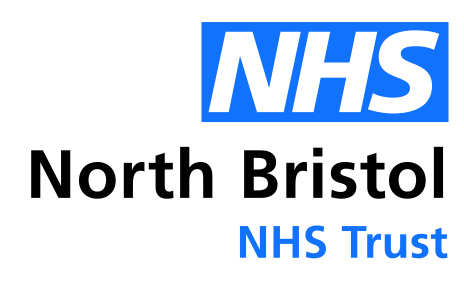 Background
Annual survey since 2010
Aim to monitor national progress on cancer care and inform service improvements
Included all adult patients admitted as an inpatient or day case between April to June 2018 with a cancer related condition (C43 melanoma)
SWAG response rate 69% compared to national rate 64%
SWAG Skin response rate - 126 participants
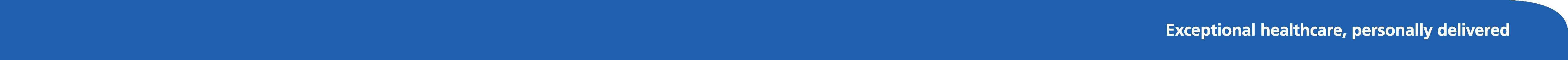 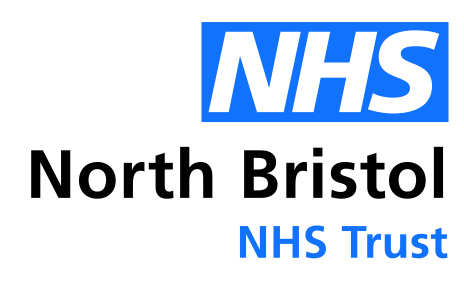 Background
Comparative performance is applied, based on calculation of “expected ranges” 
Flagged as outliers if statistical evidence that score deviates from (positively or negatively) scores of Trusts/CCGs of similar same size 
Site specific results were reported for Breast, Colorectal, Prostate, Haematological, Skin and Urological cancers 
The results of tumour groups with less than 20 respondents were not reported
Delay of 11 months of results being published following questionnaires being sent out
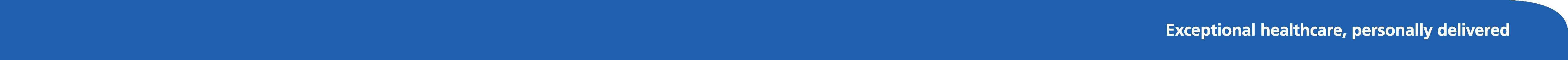 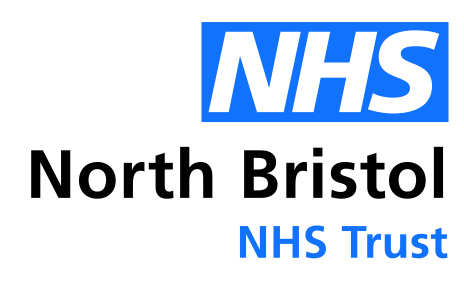 Summary
SWAG rated 8.9/10 for overall care for all cancers (national average 8.8) and 9.1/10 for skin (national average 9.0)
National improvements in overall care, access to CNS support and being involved in decision making
Deterioration in scores on waiting times for first appointment , diagnostics and primary care support (UKONS) 
Men rated  their  experience higher  than women as did  patients who recorded themselves as white 
Patients comments are also reported but not published
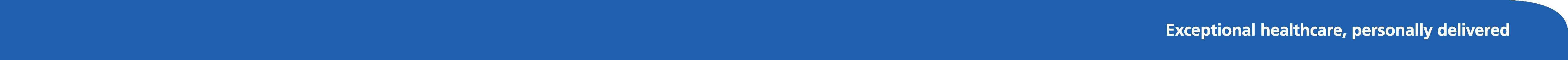 Scores in skin - significantly above the national average for all cancers
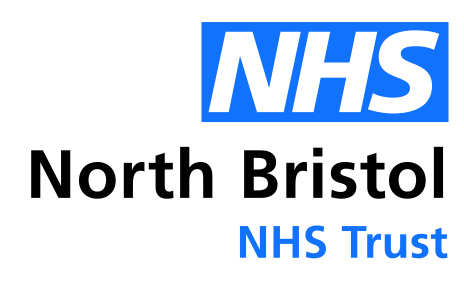 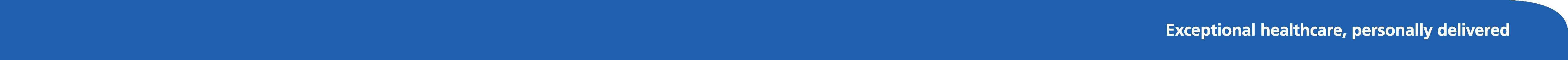 Scores in skin below the national average and nationally low scoring questions (room for improvement)
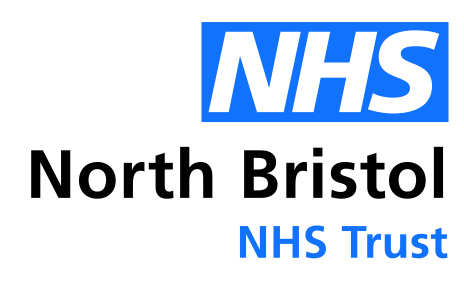 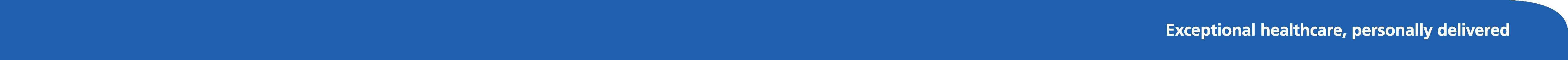